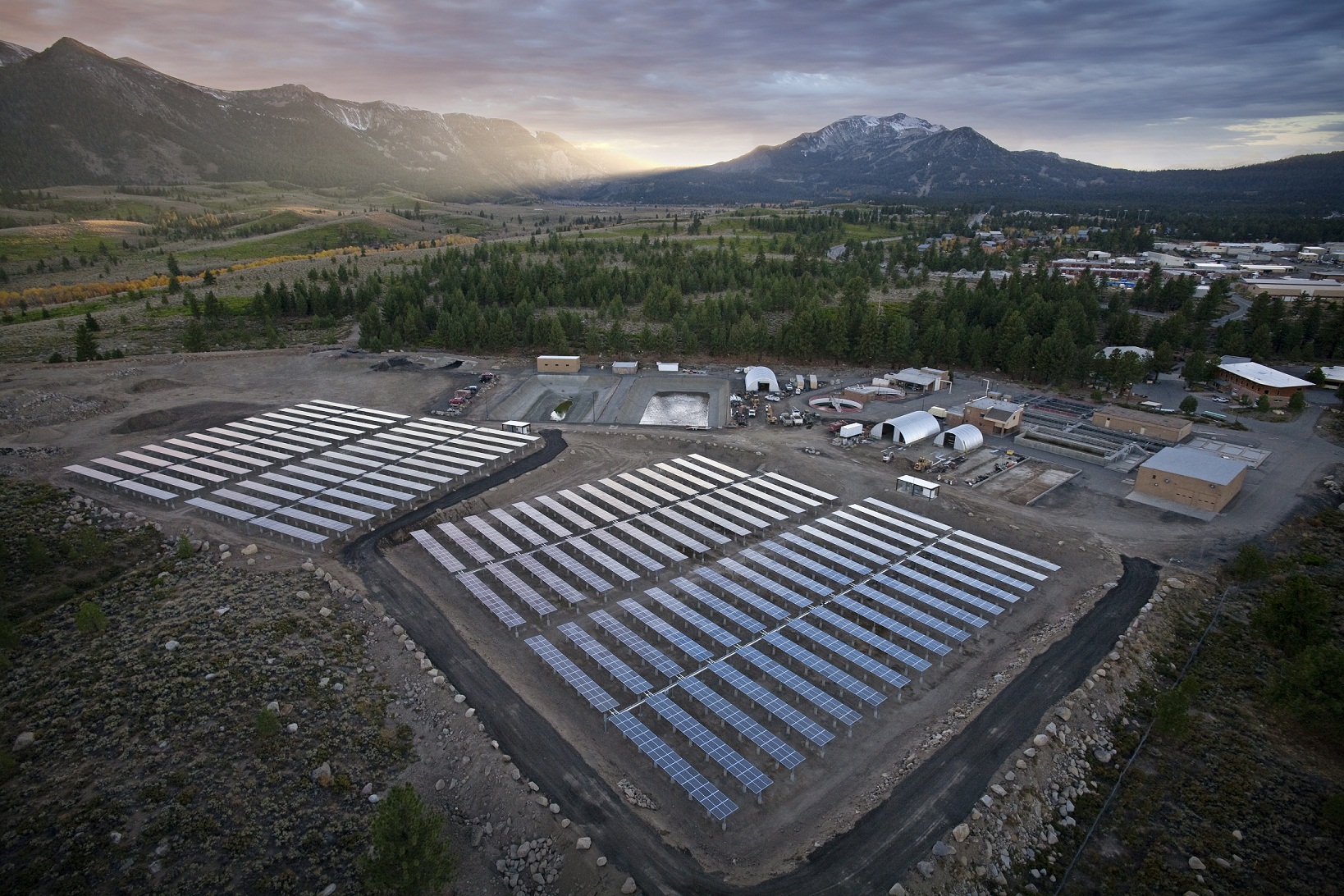 Mammoth Community Water District
Well Rehabilitation(Phase 1)
Forrest Cross
Associate Engineer
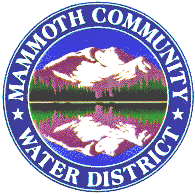 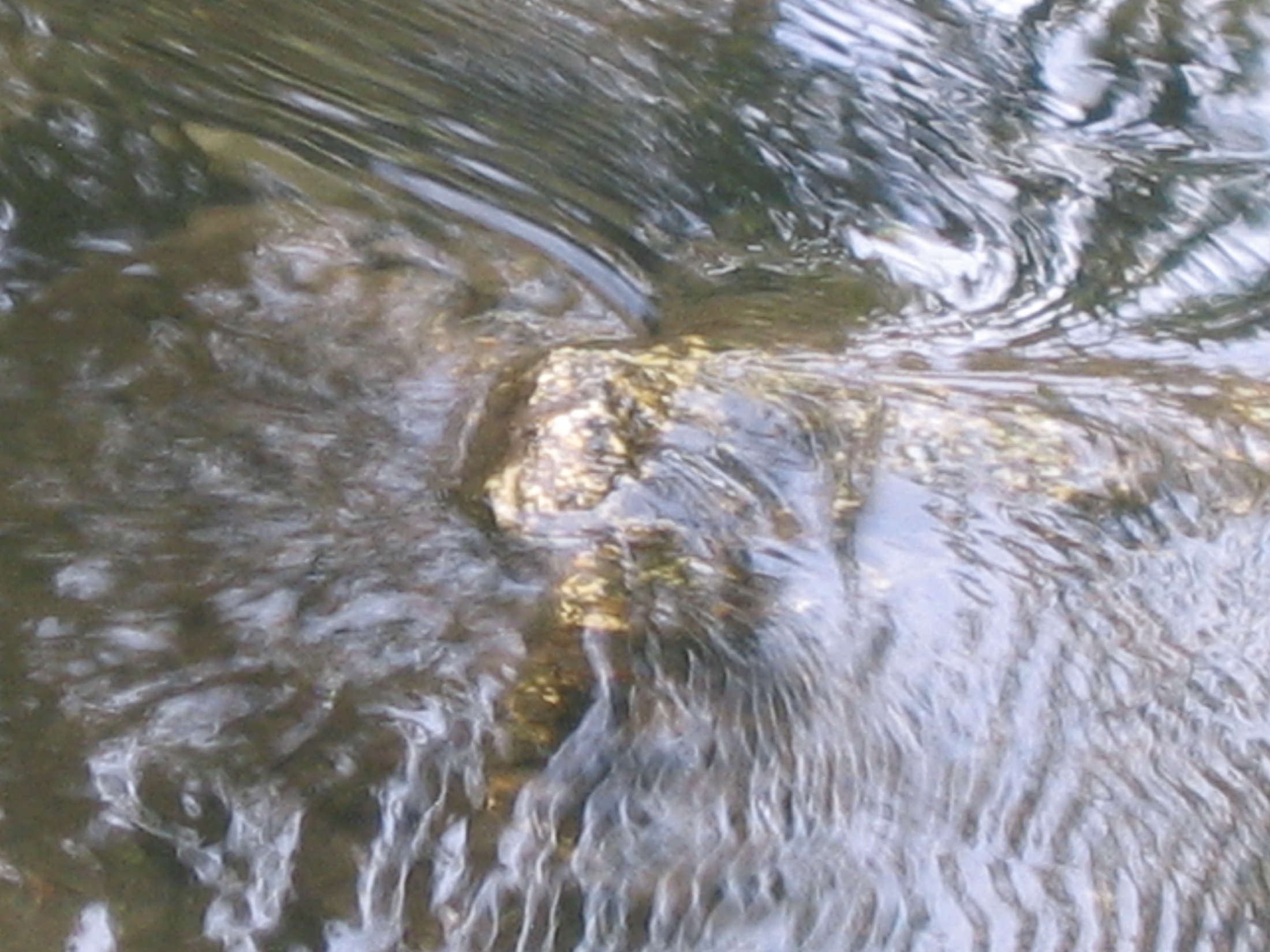 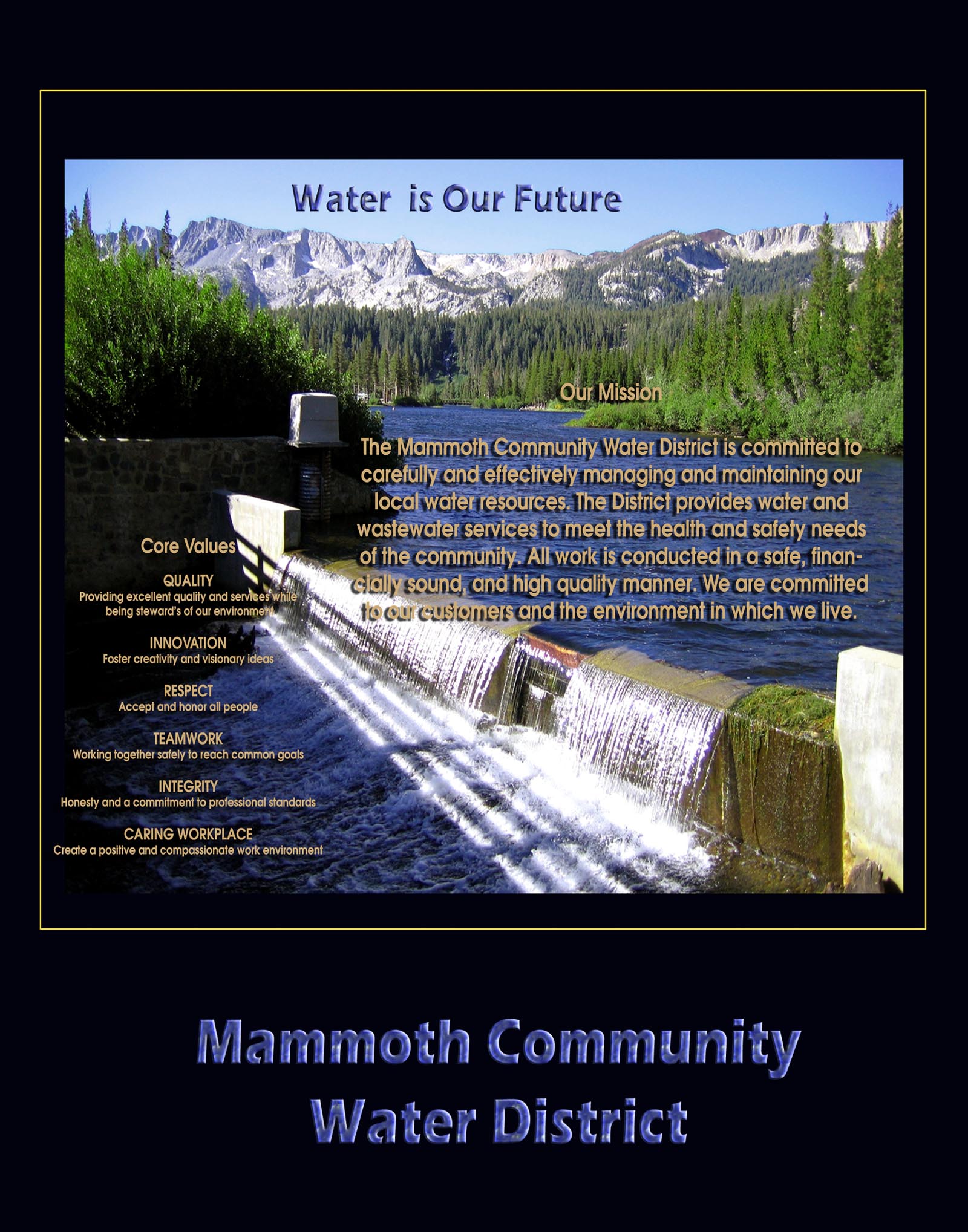 MCWD Stats
Number of services: 3,660 metered connections
Population:  8,200 resident, 35,000 with peak visitation
9 Groundwater Production Wells
Contaminants
Arsenic
Boron
Chloride
Iron
Manganese
TDS
Phosphorous
Silica
Mammoth’s Watershed
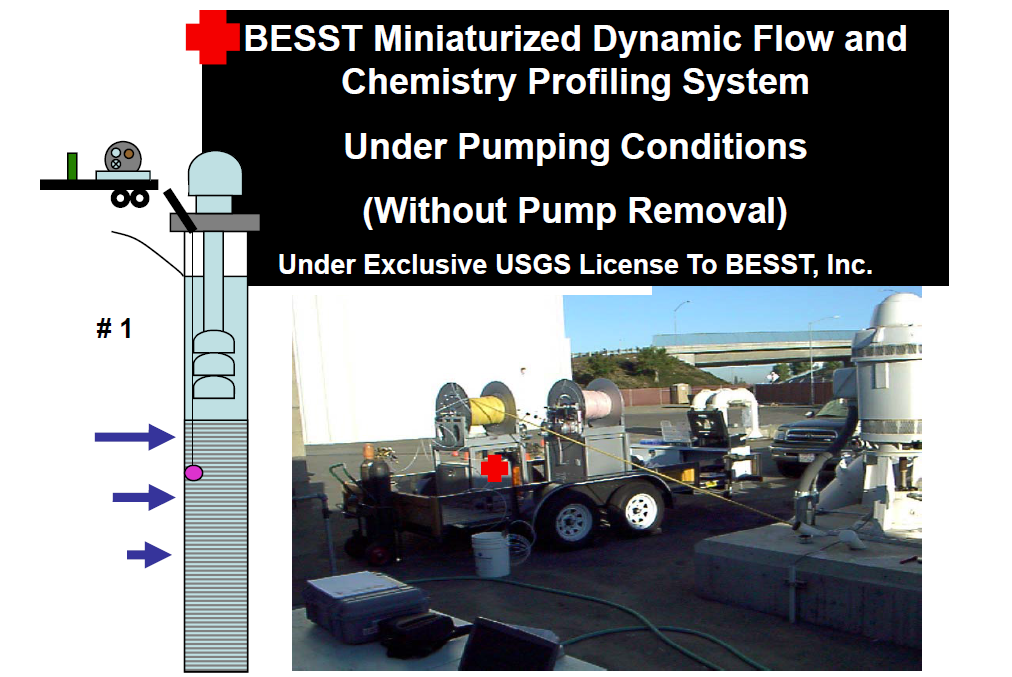 Mammoth’s Watershed
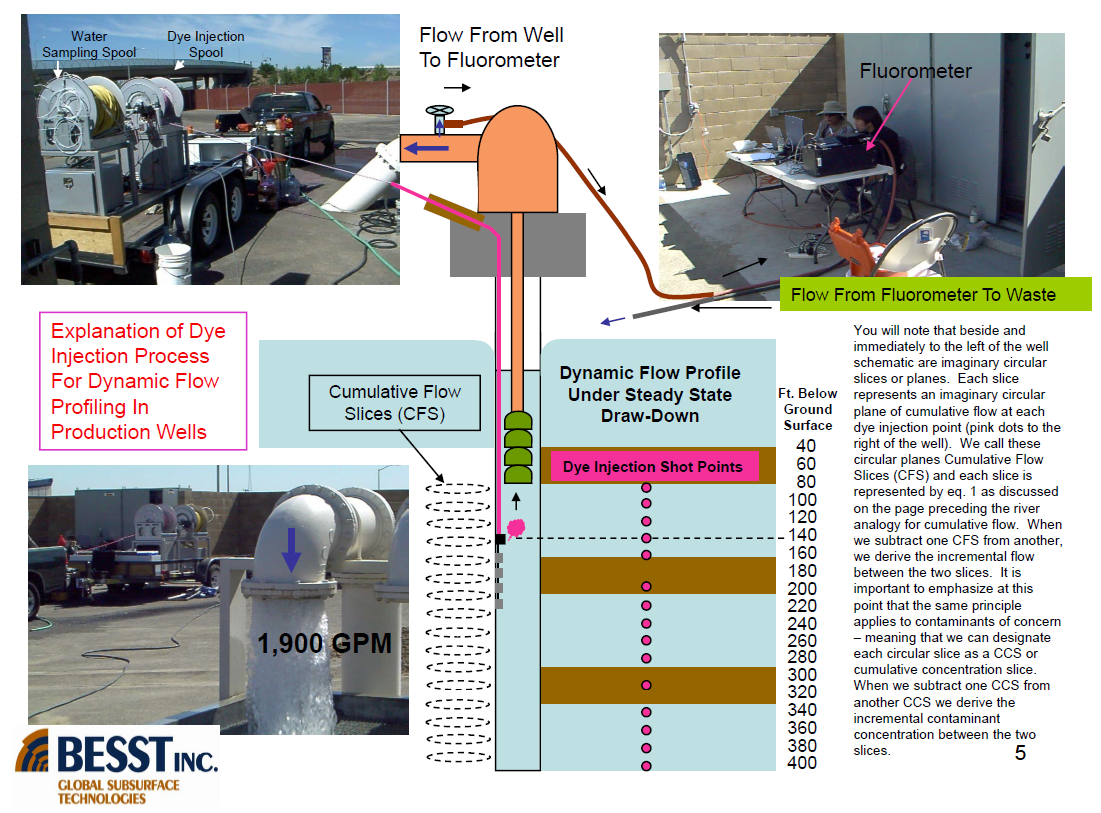 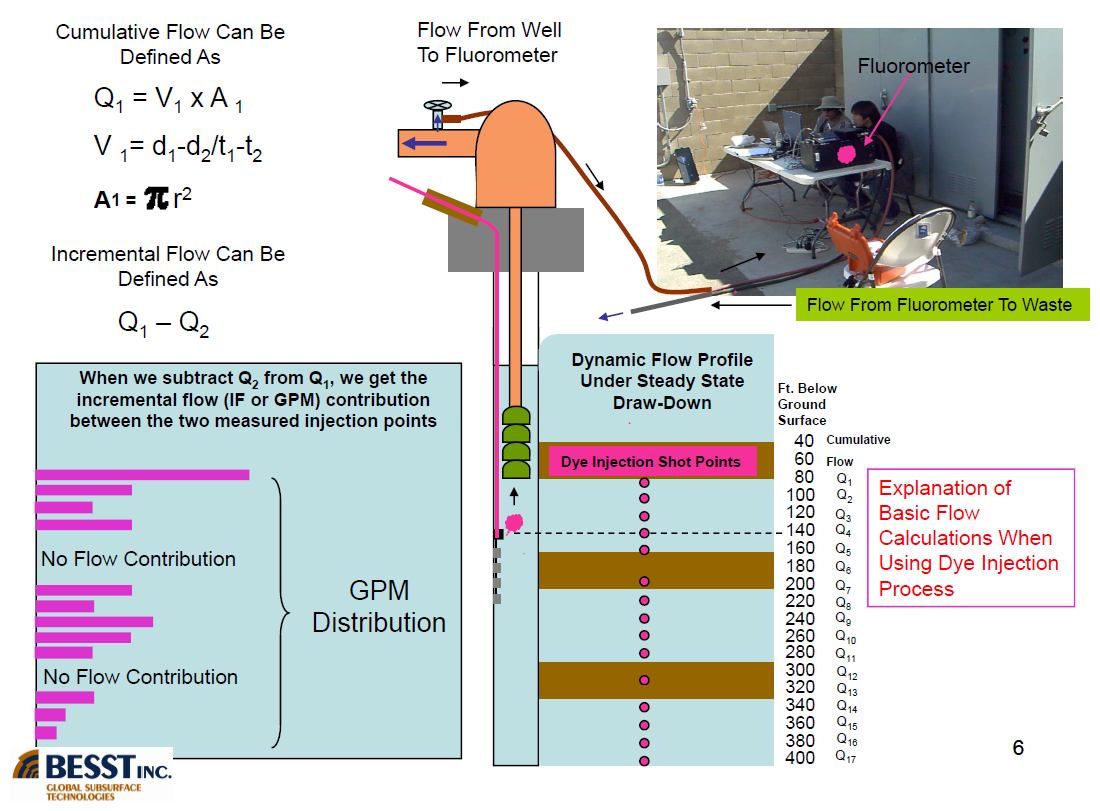 Mammoth’s Watershed
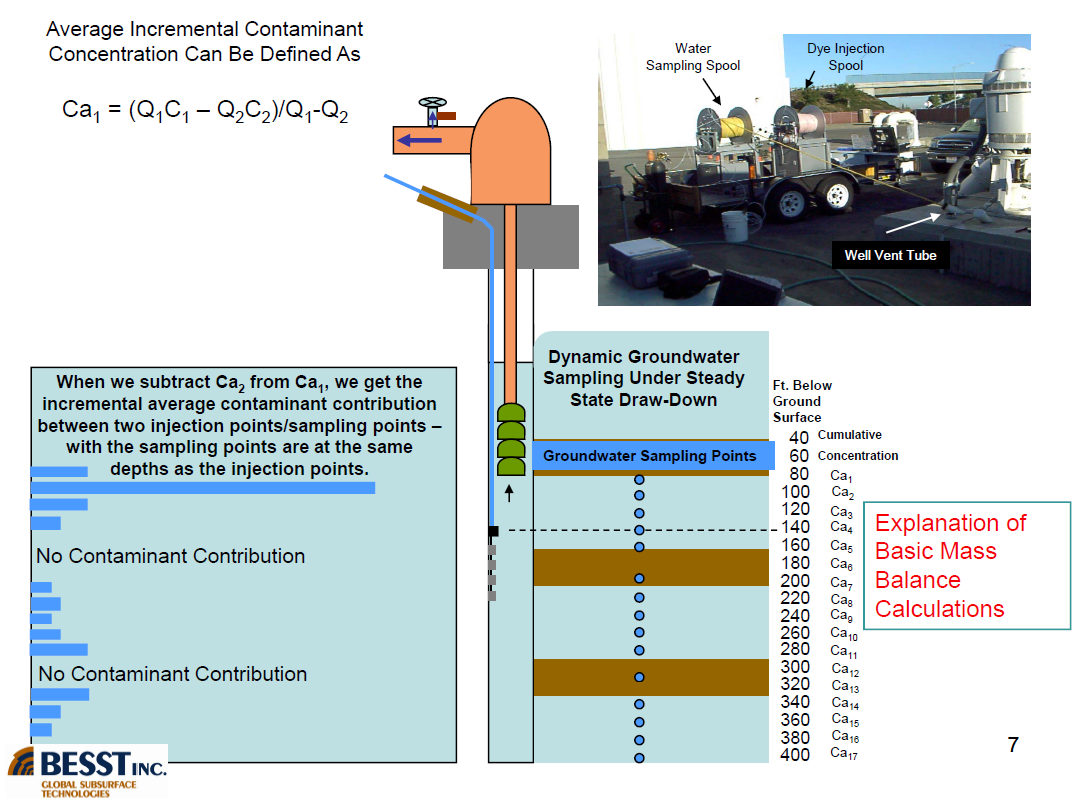 Mammoth’s Watershed
Mammoth’s Watershed
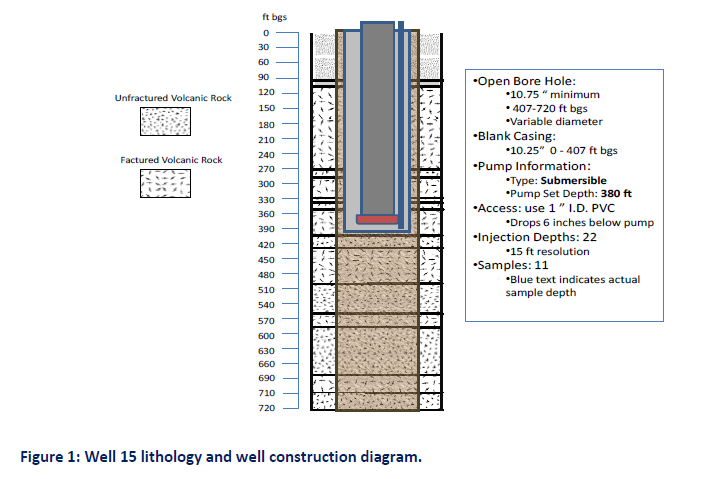 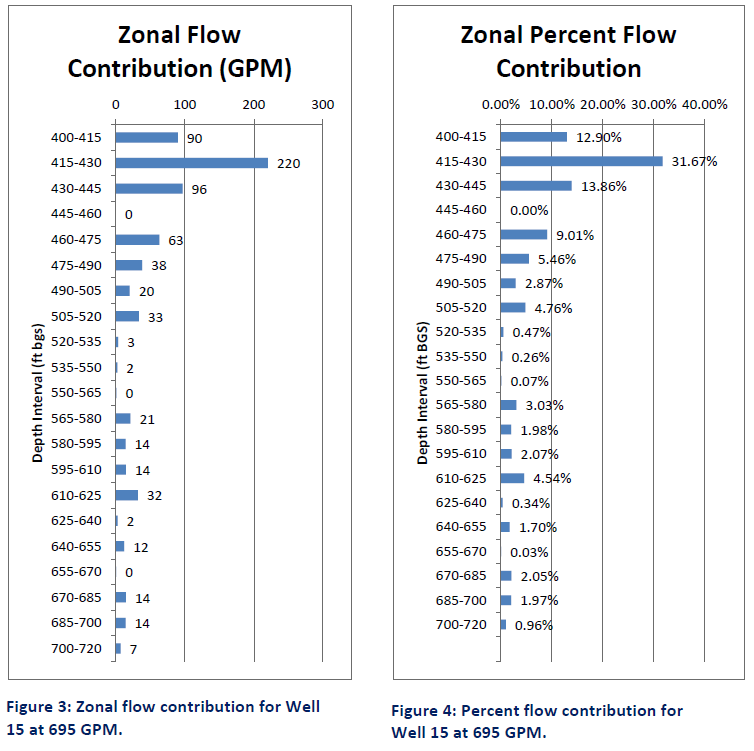 Mammoth’s Watershed
Mammoth’s Watershed
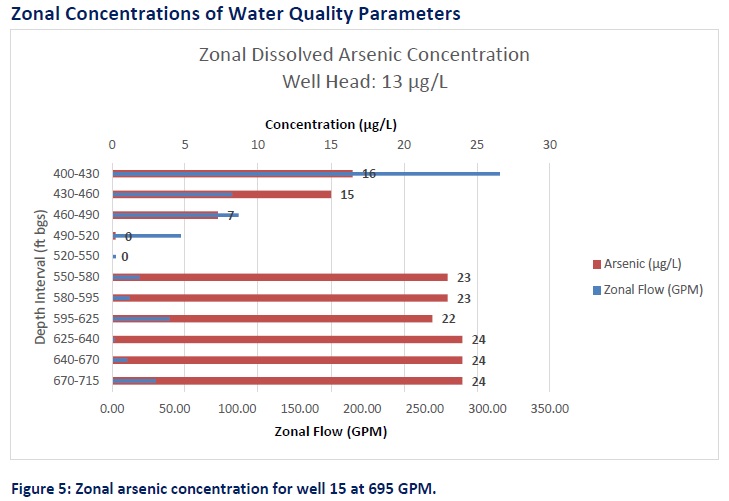 Mammoth’s Watershed
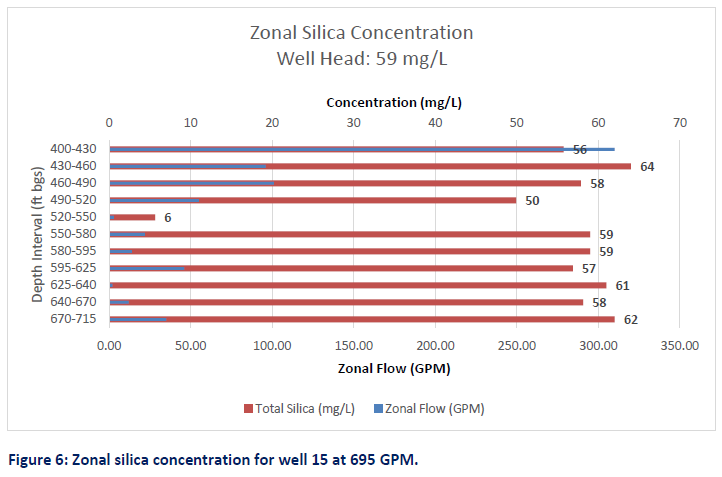 Mammoth’s Watershed
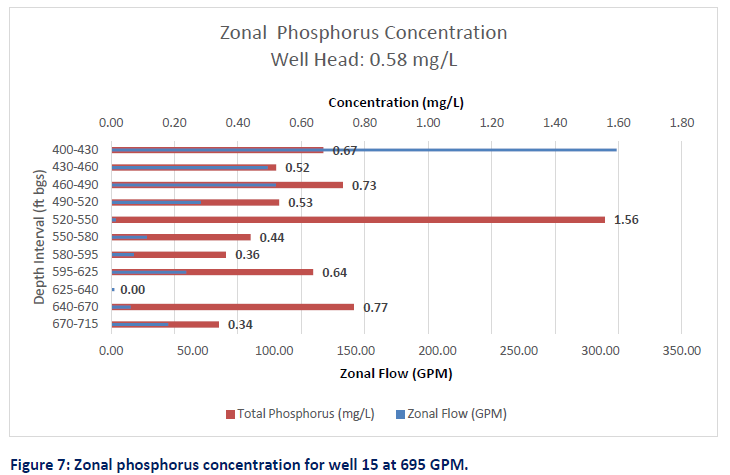 Mammoth’s Watershed
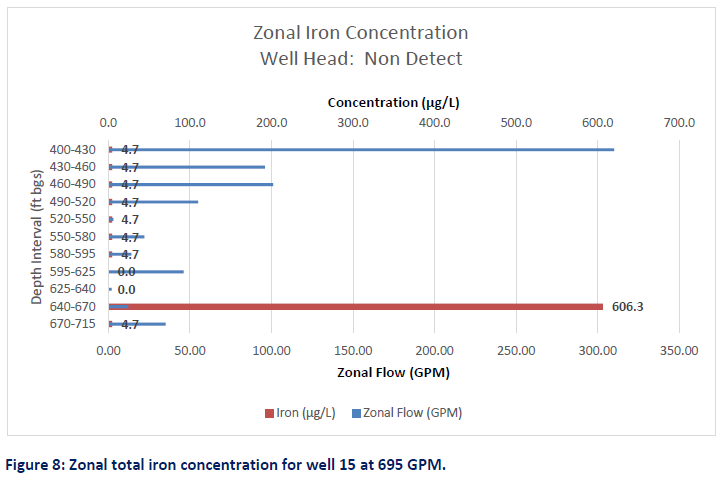 Mammoth’s Watershed
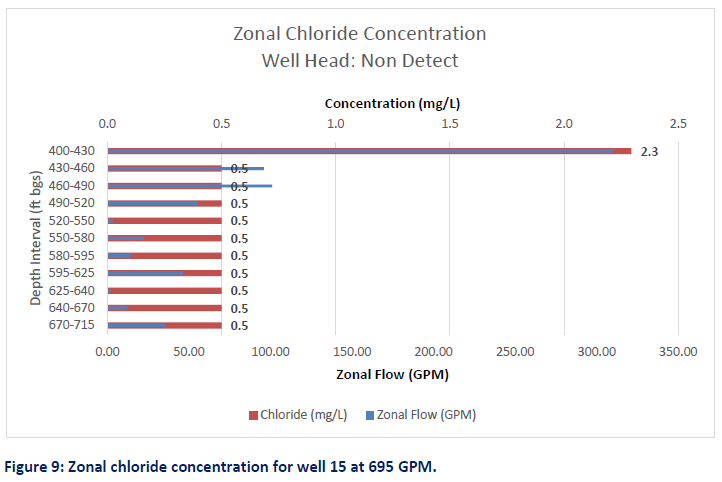 Mammoth’s Watershed
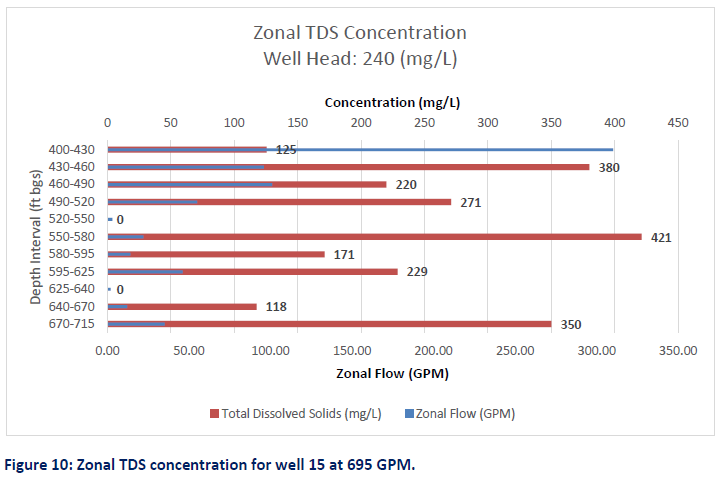 Mammoth’s Watershed
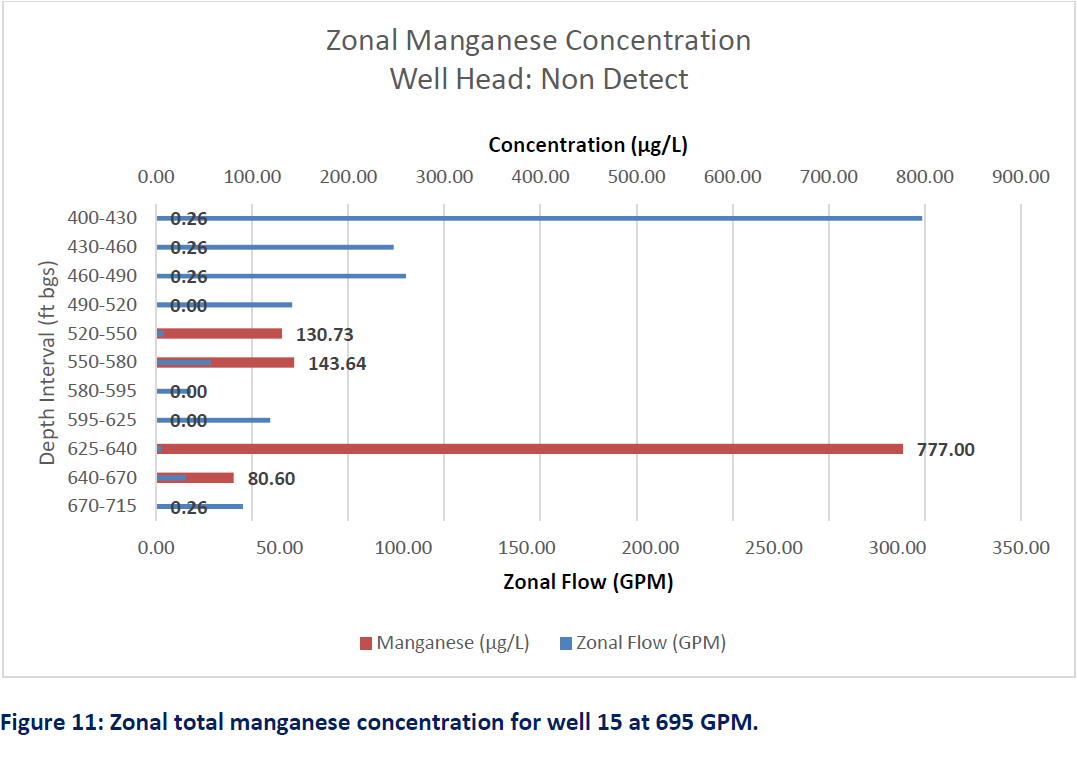 Mammoth’s Watershed
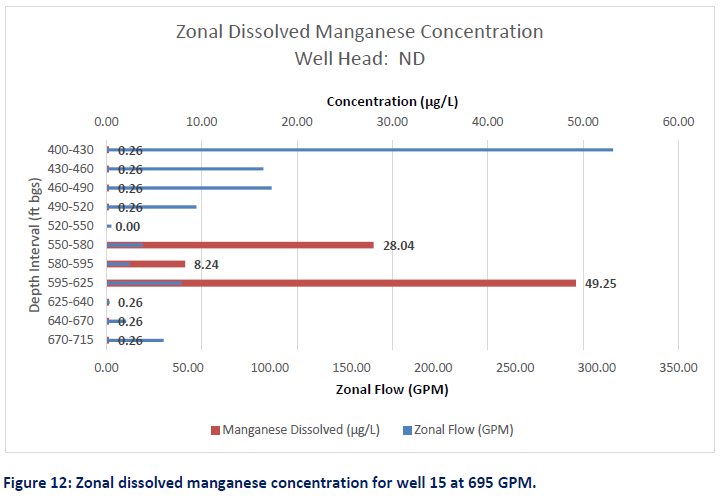 Mammoth’s Watershed
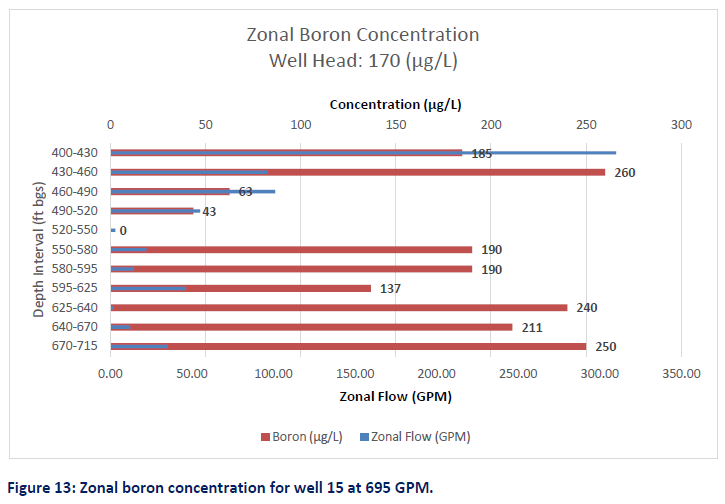 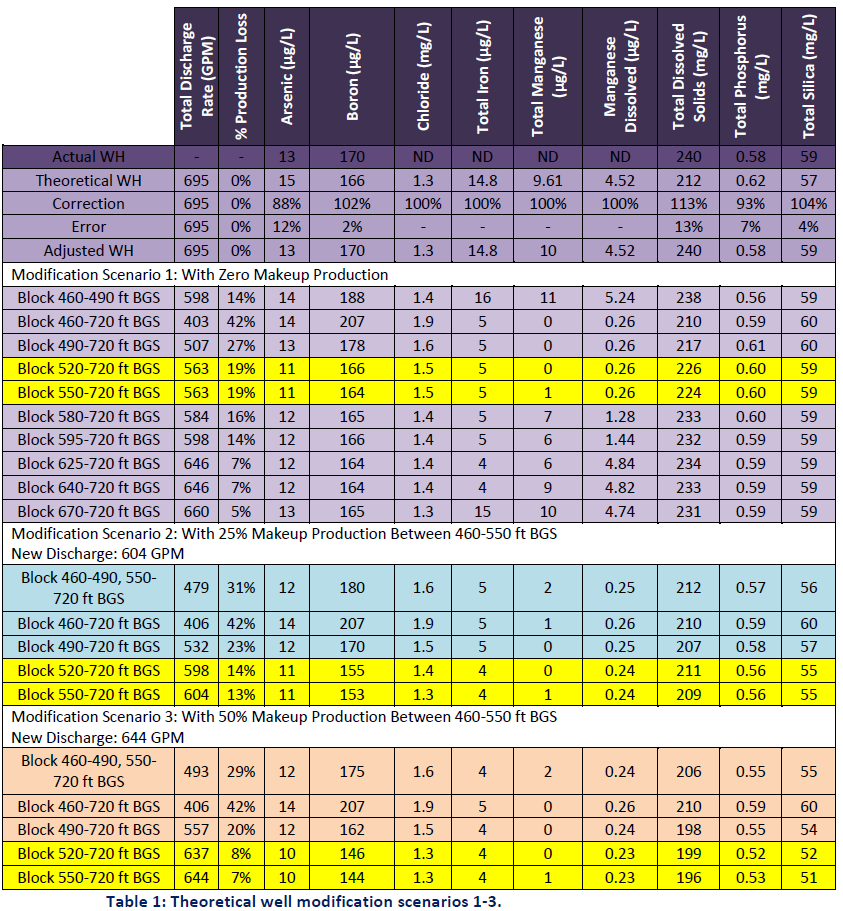 Mammoth’s Watershed
Water Supply
Surface, Groundwater, Raw and Reclaimed Water
Surface Water – Lake Mary
Limited by winter snow pack
Lakes Mary levels
Mammoth Creek flow levels
Priority source
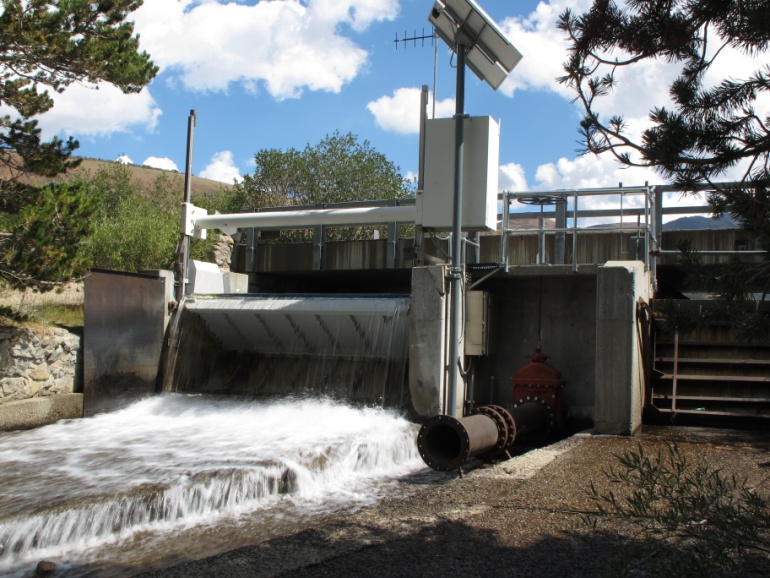 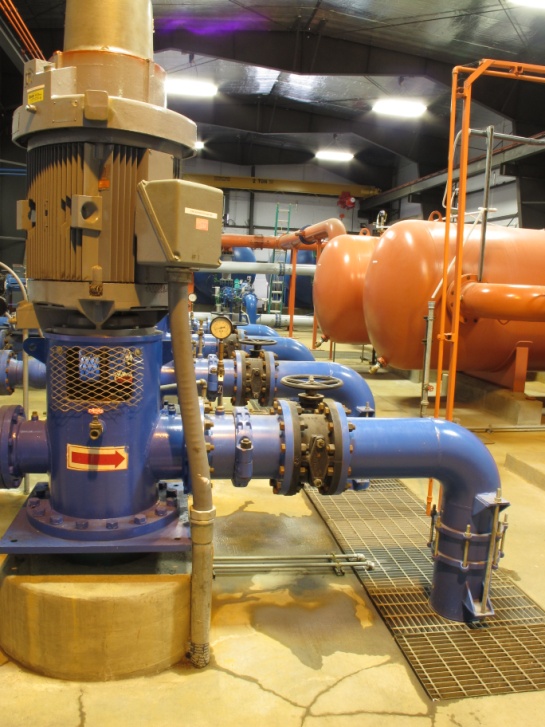 Groundwater – 9 Production Wells
Limited by aquifer fluctuations
High energy demand
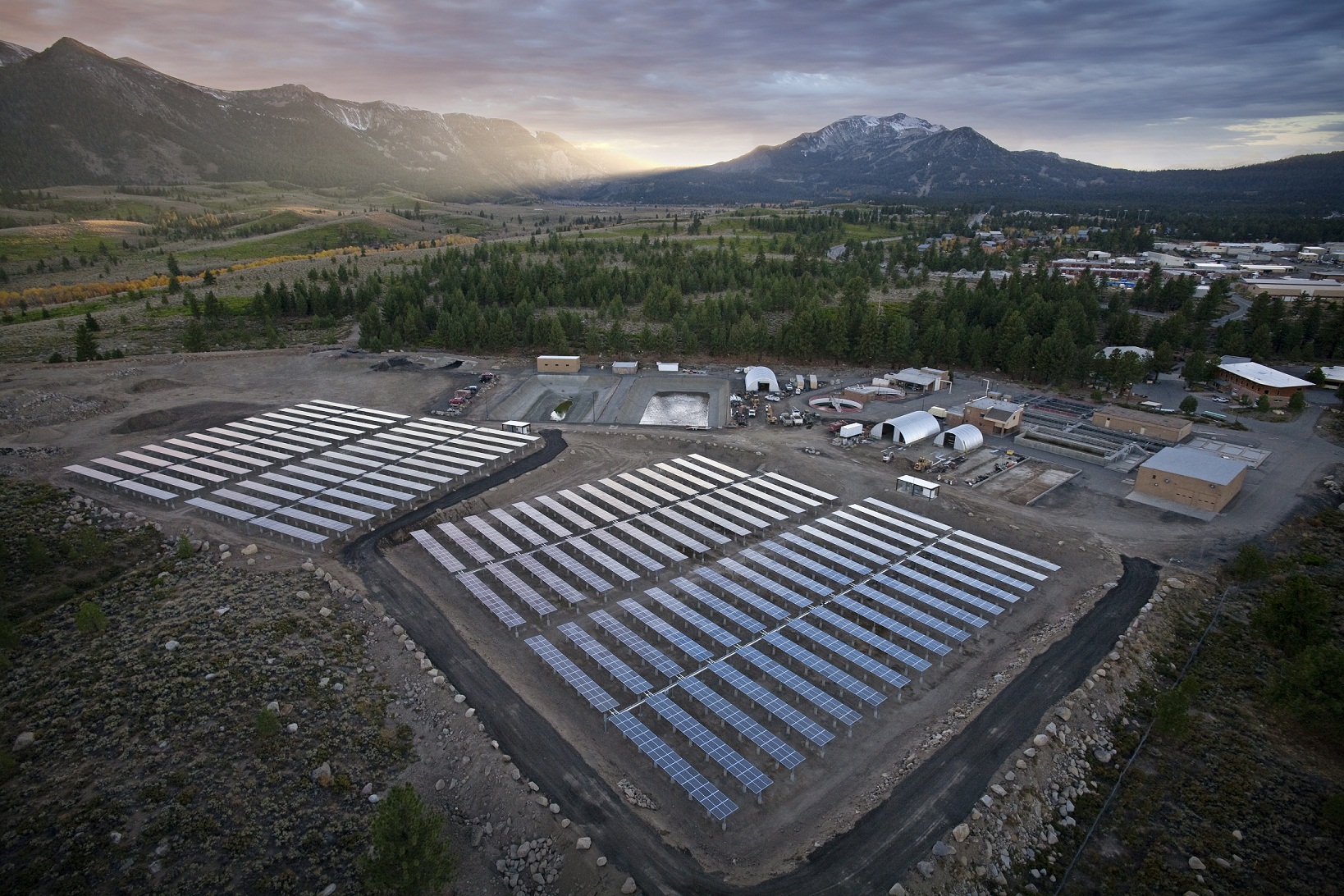 Mammoth Community Water District